A radiológia anatómiai problémái
Dr. Mester Ádám
Klinikai Anatómiai Előadás
2018/04/10
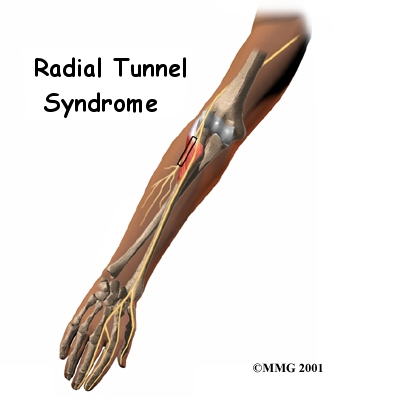 http://www.eorthopod.com/eorthopodV2/index.php?ID=11f7bb694c74b0d58e8142662803c0f6&disp_type=topic_detail&area=8&topic_id=265d5bc27034a24ded64d0226d703e09
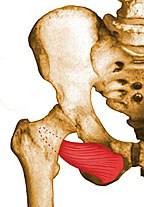 http://www.rad.washington.edu/
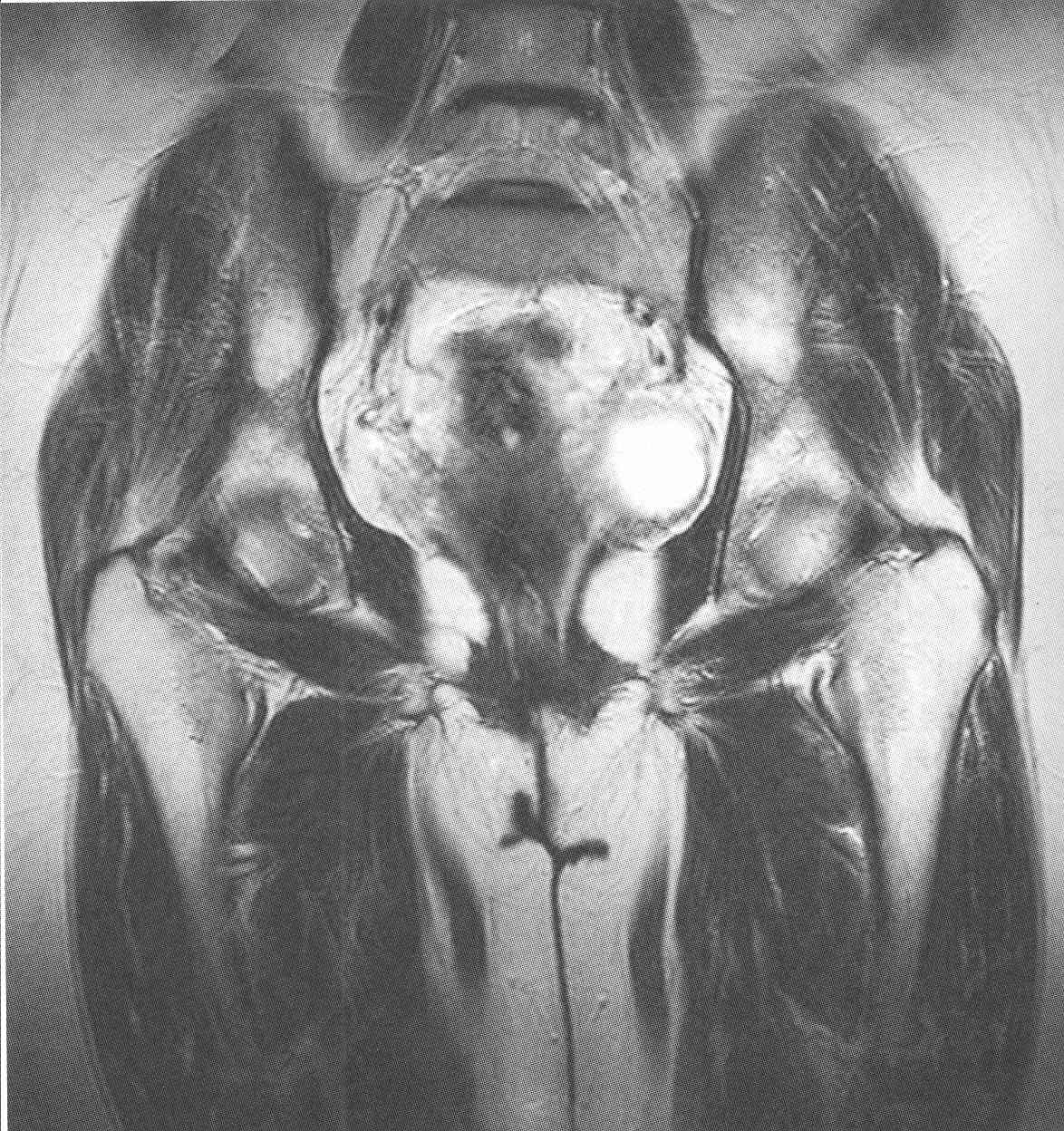 oe
Obturator externus
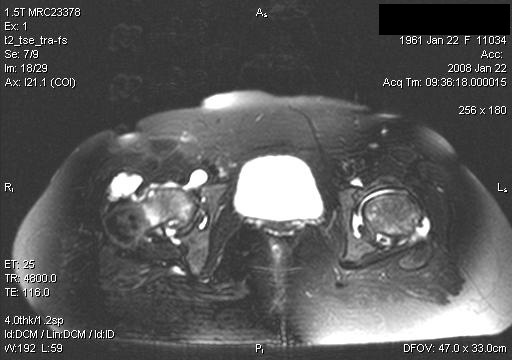 Trochanter major bursa	iliopsoas bursa	keresztmetszet
hólyag
http://www.eurorad.org/eurorad/case.php?id=6817
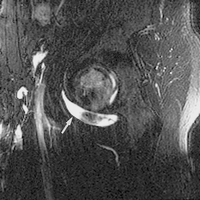 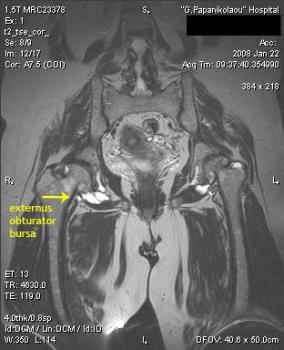 nyílirányú
http://www.ispub.com/ostia/index.php?xmlFilePath=journals/ijss/vol3n2/spinal.xml
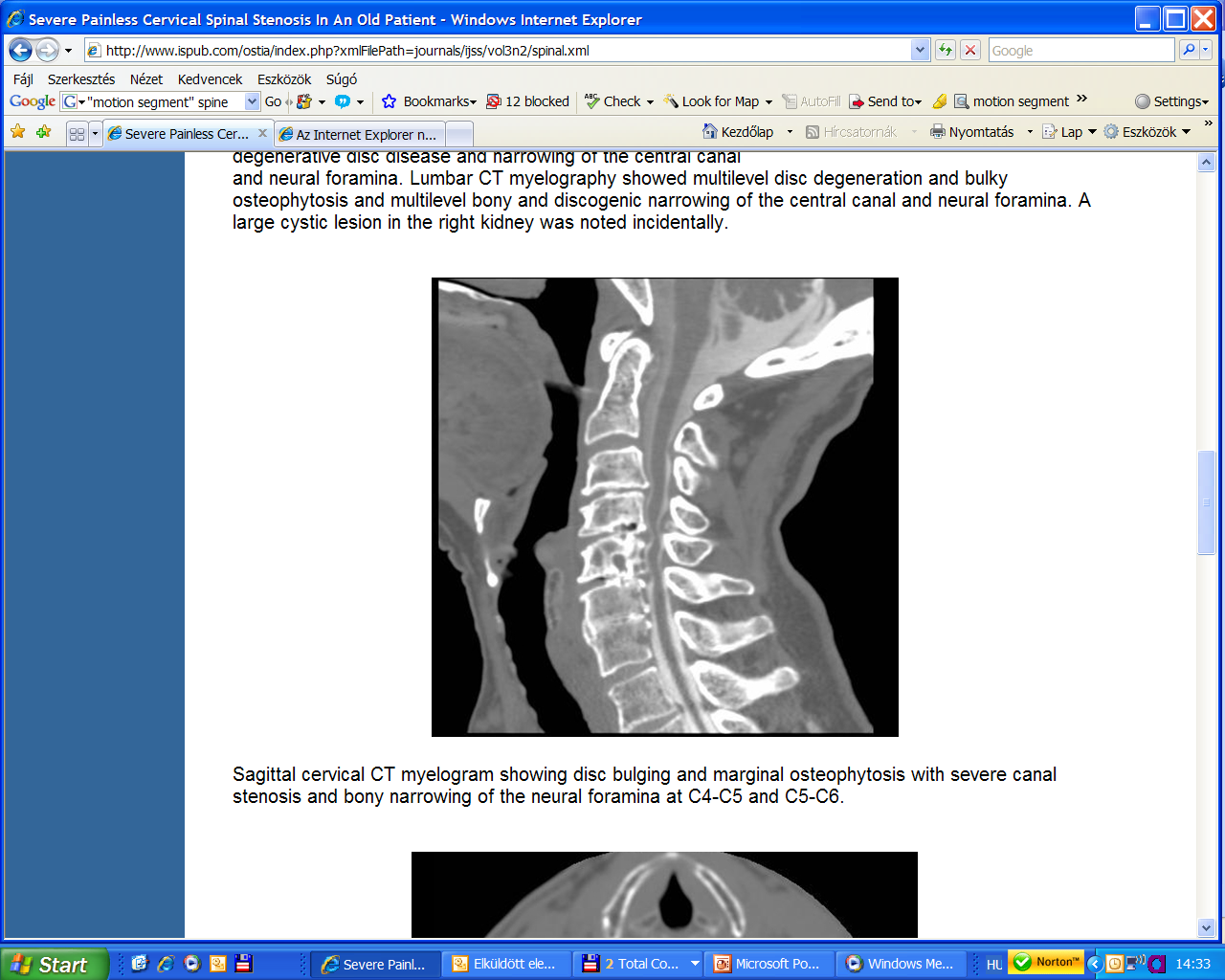 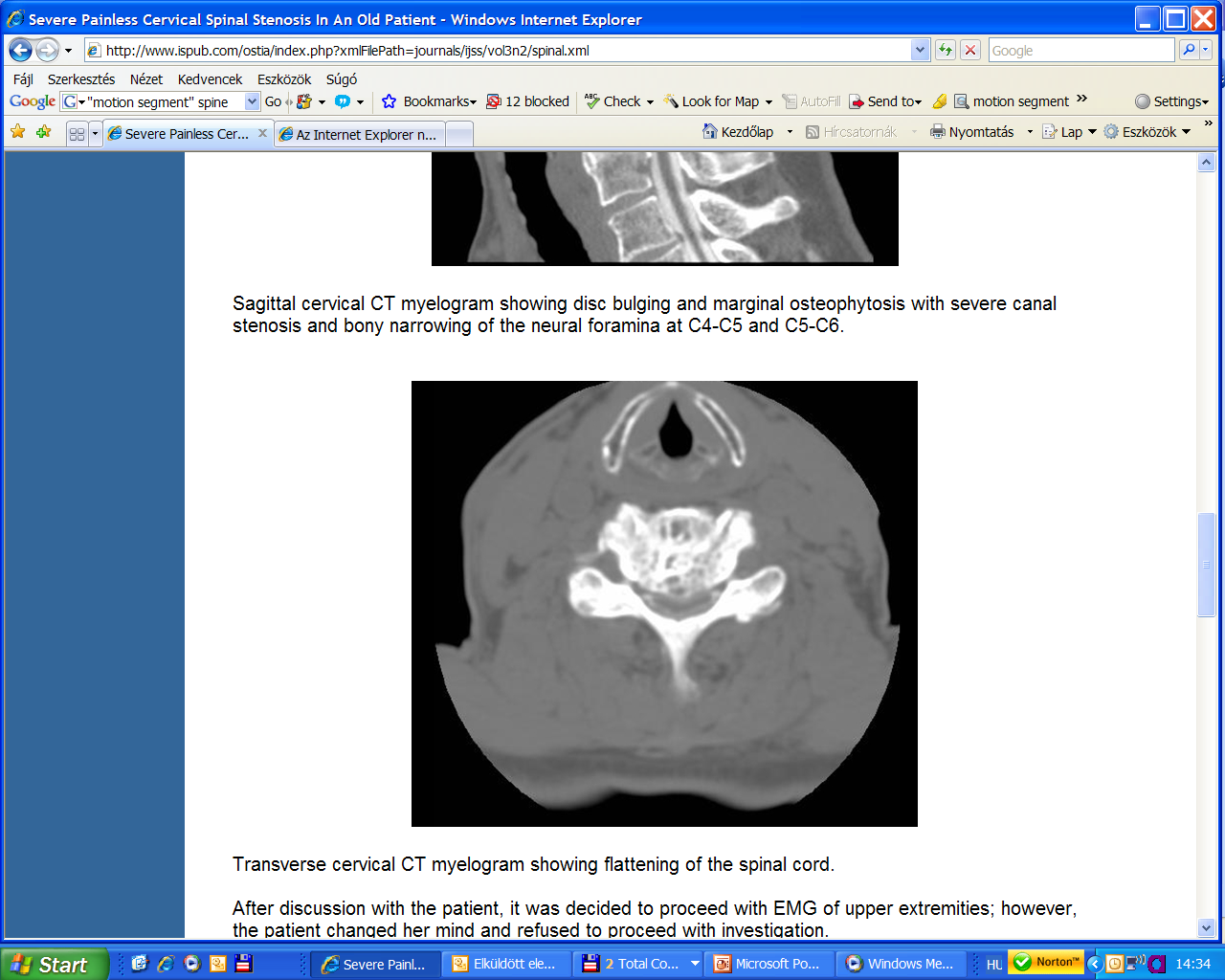 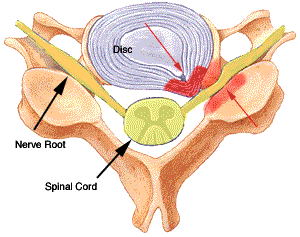 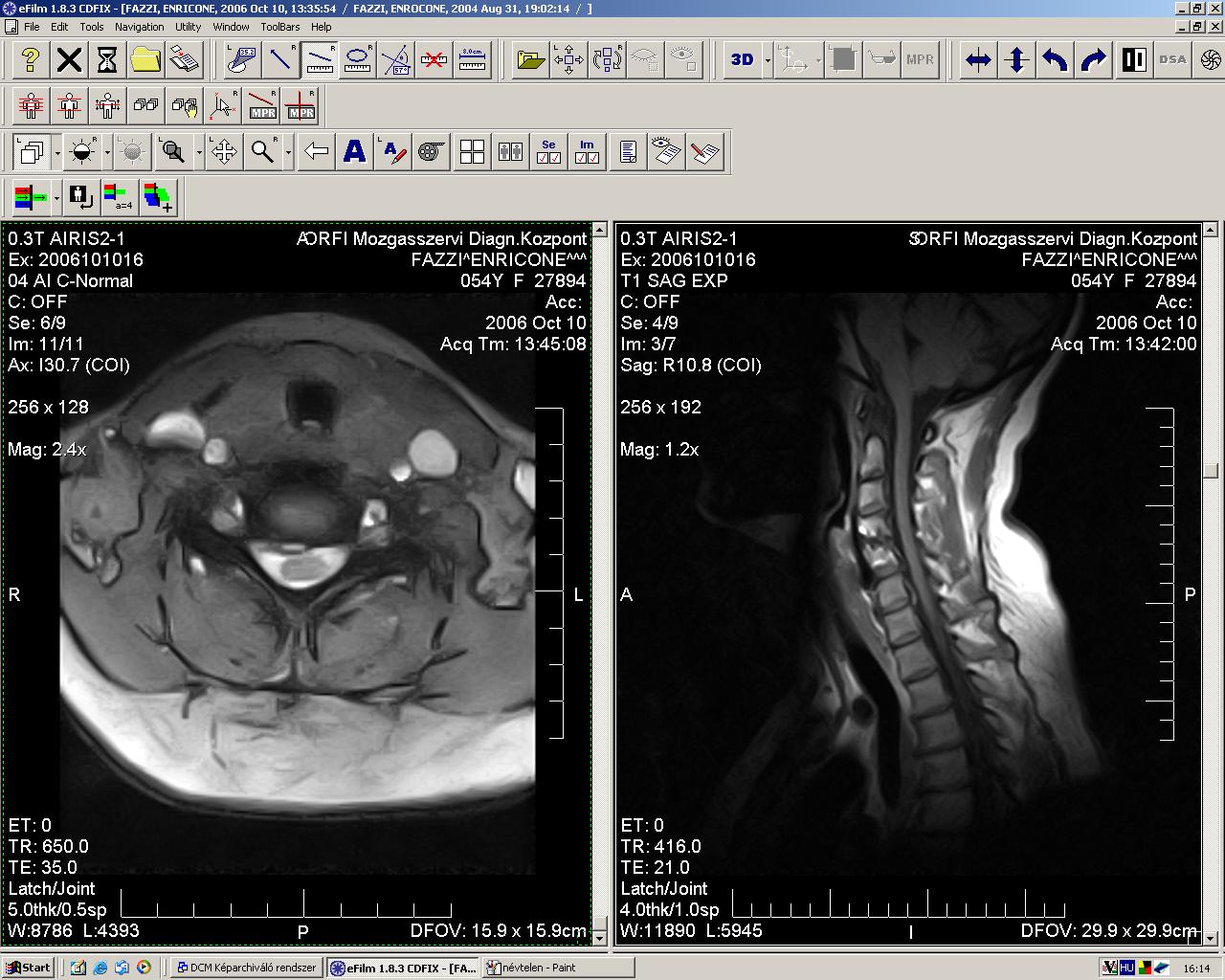 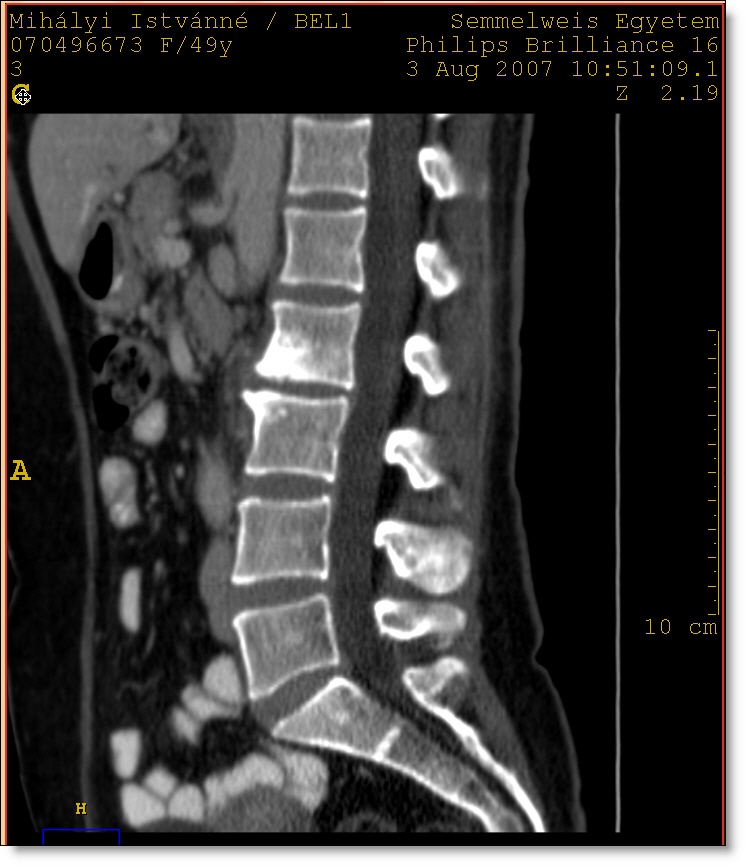 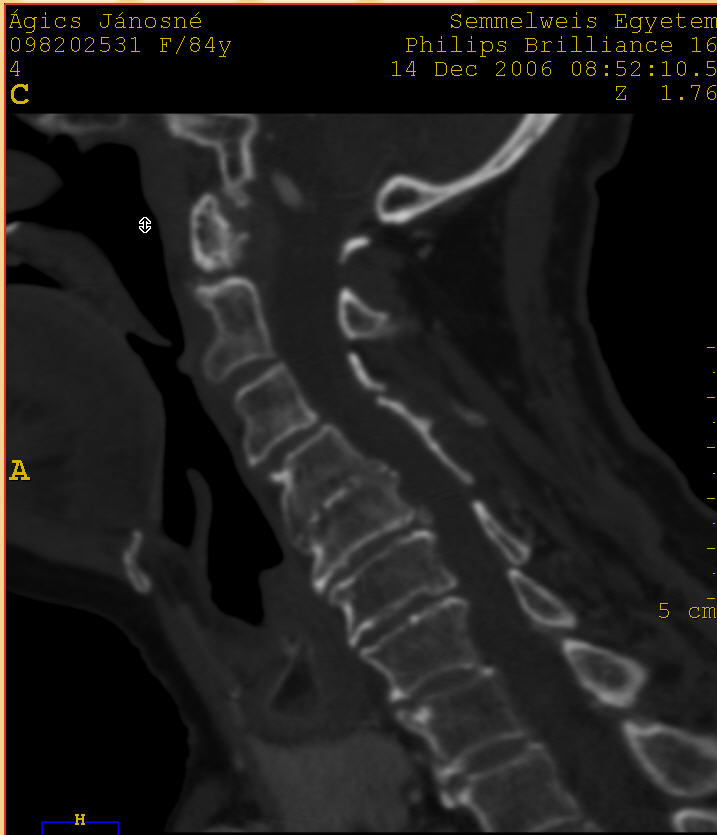 Discus hernia fölött instabilitás: Modic jel
Mester
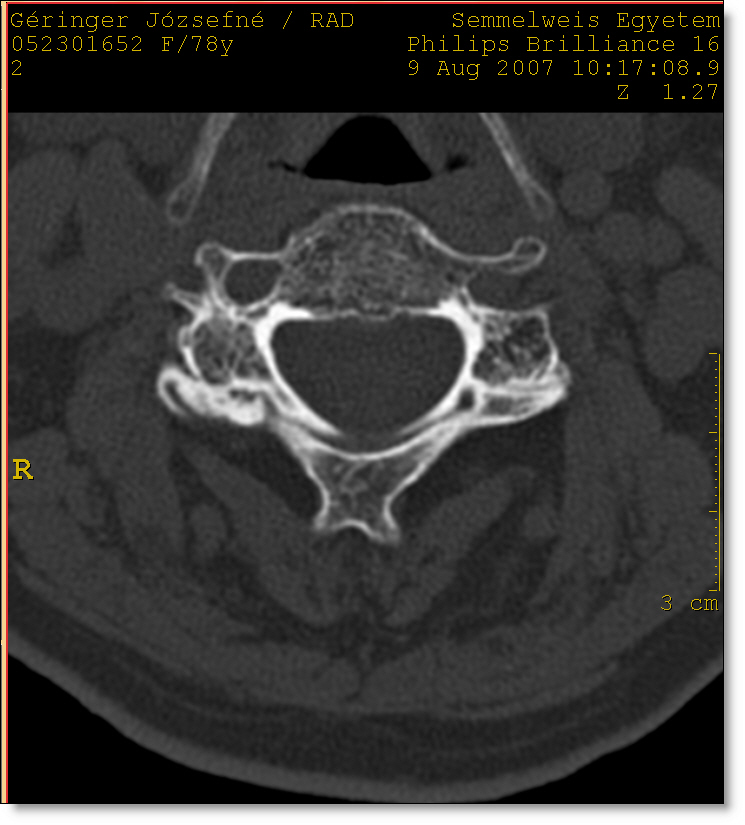 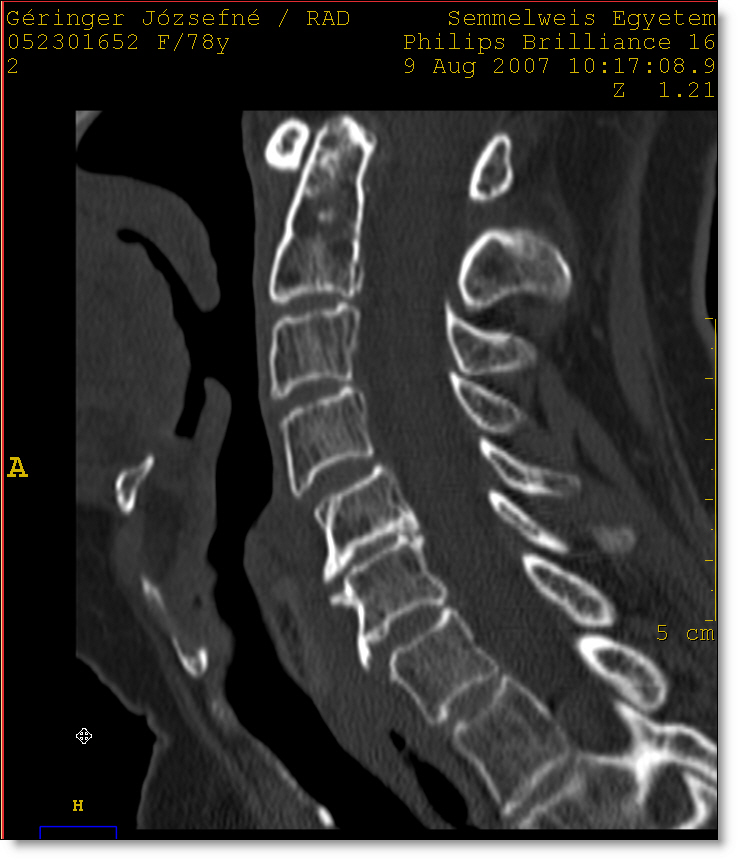 Arthrosis és instabilitás
Mester
Sagittal Splitting Laminoplasty for Spinal Canal Enlargement for Ossification of the Spinal Ligaments (OPLL and OLF)Tadashi Shimamura, Sadafumi Kato, Tamotsu Toba, Ken Yamazaki, and Shigeru EharaSeminars In Musculoskeletal Radiology Volume 5, Number 2. 2001.
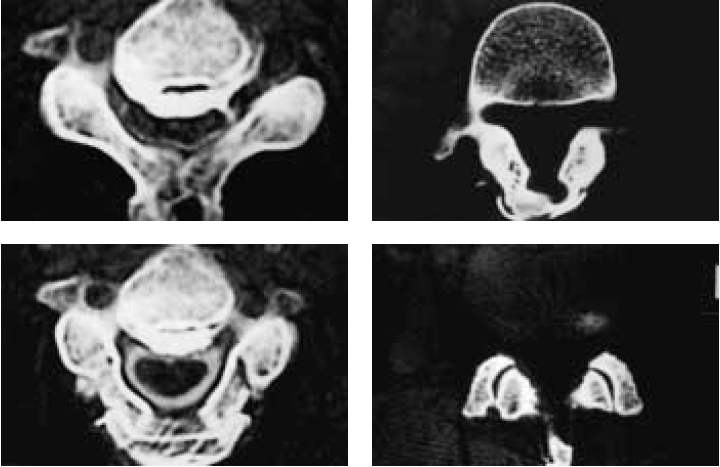 Lumbar Disc Replacement Cheryl A. Petersilge, M.D.Seminars In Musculoskeletal Radiology Volume 10, Number 1. 2006.
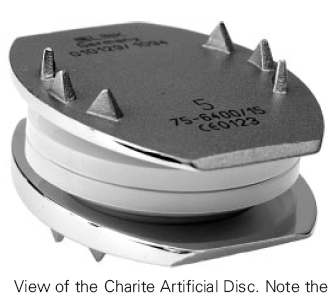 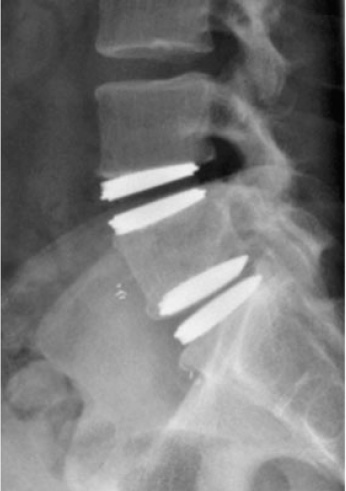 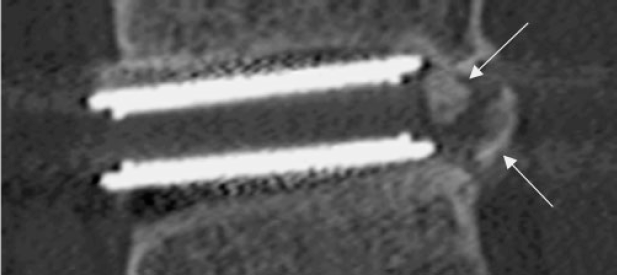 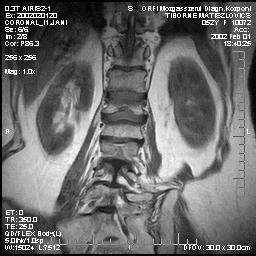 T1
biconcav
ellapult
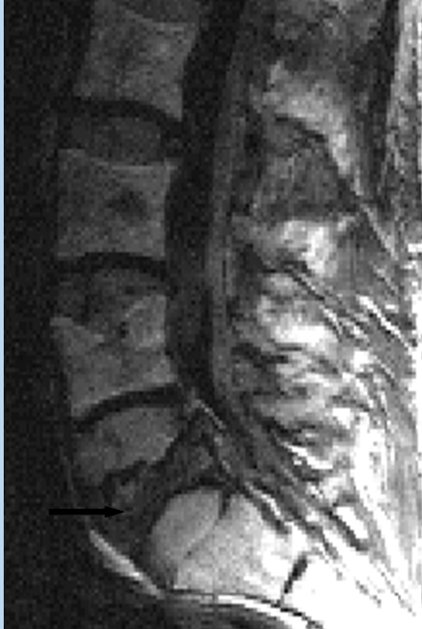 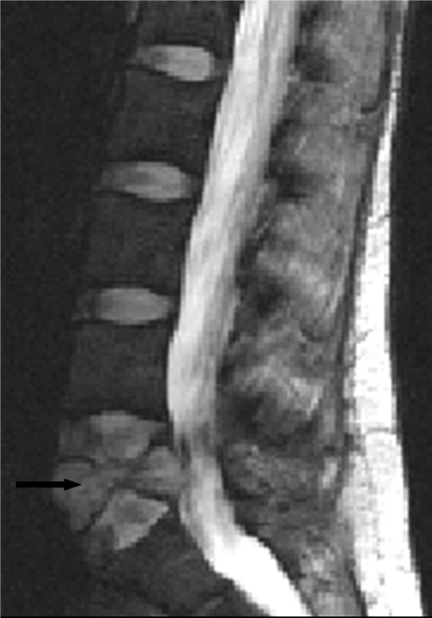 Benign fracture	Andrea Baur	Malignant fracture
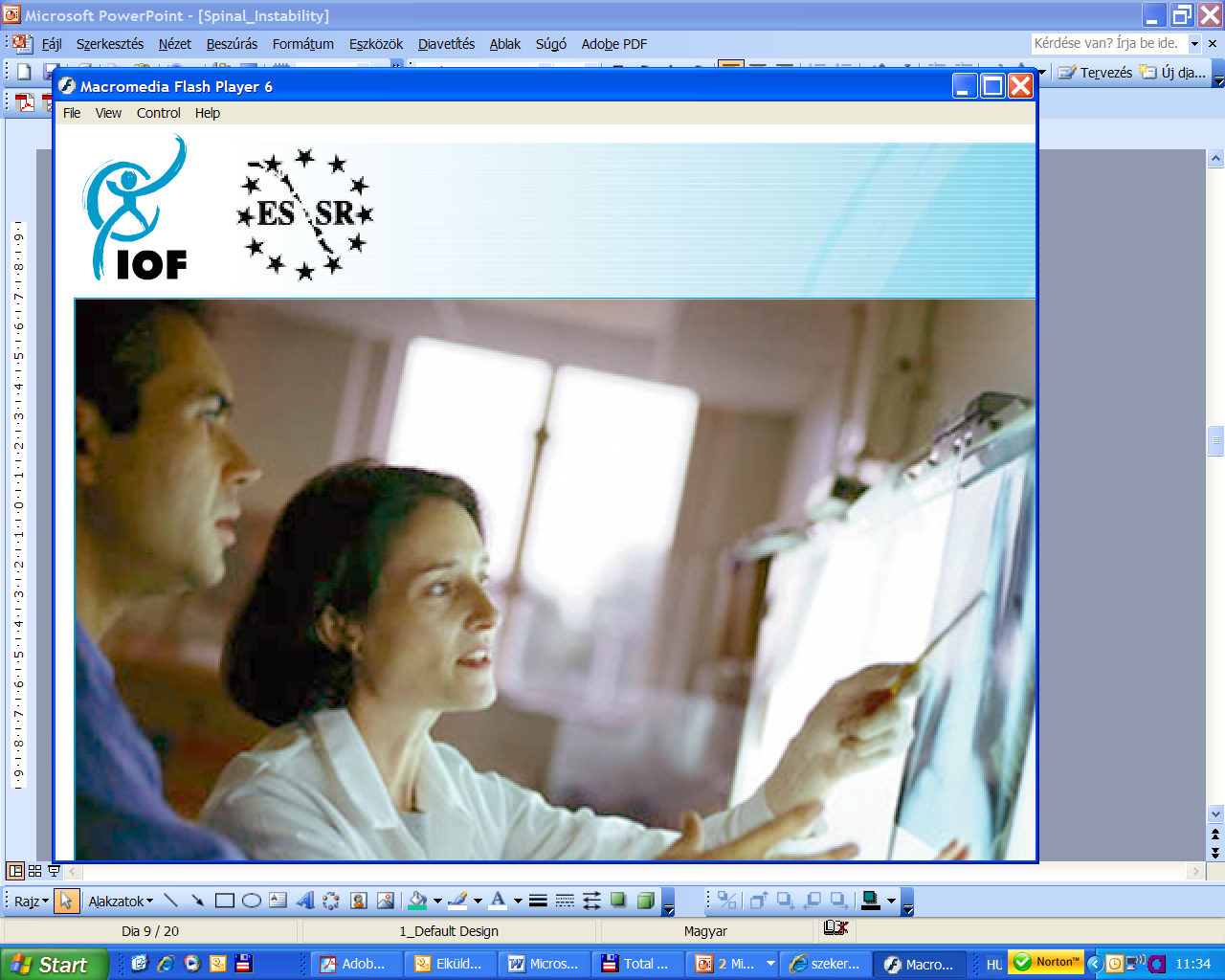 DWI
DWI
Hervé Deramond, and John M. Mathis, Seminars In Musculoskeletal Radiology, Vol 6, N.3, 2002VERTEBROPLASTY in Osteoporosis
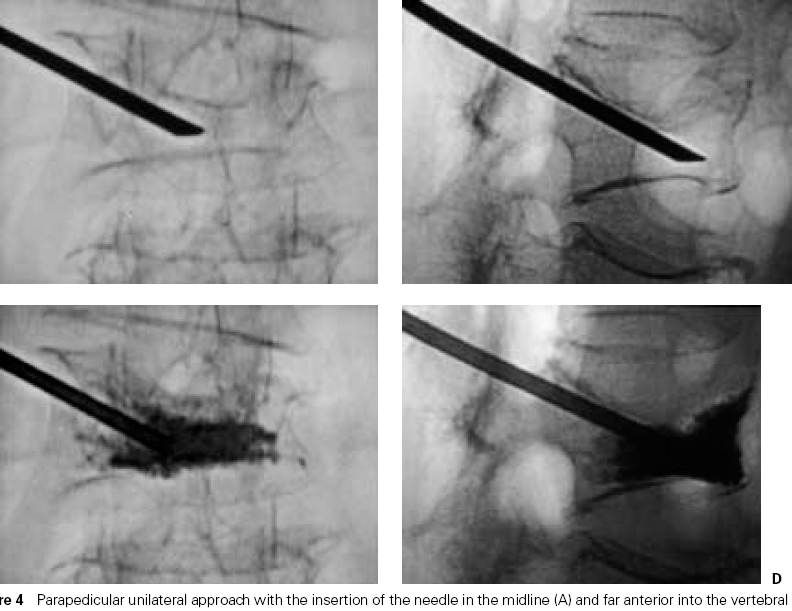 R

O

P

O

G
John Regan:  Spinal Fractures – From Osteoporosis, Multiple Myeloma or Metastatic DiseaseKYPHOPLASTY
R

O


P

O

G
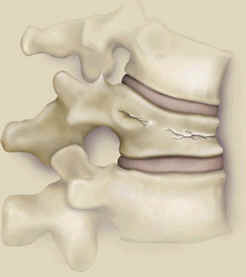 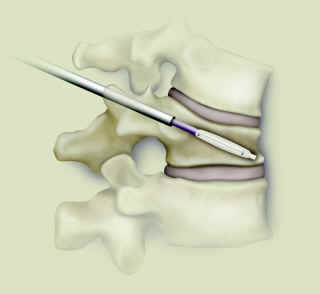 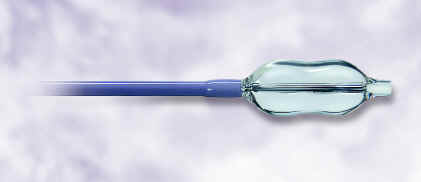 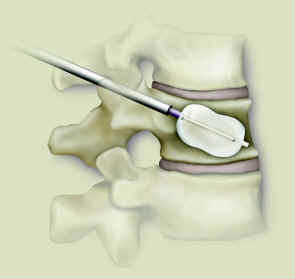 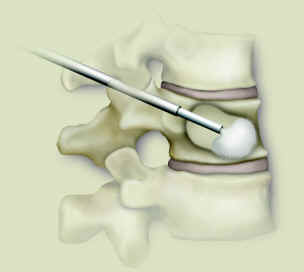 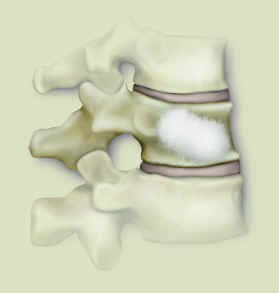